3 Behaviorisme
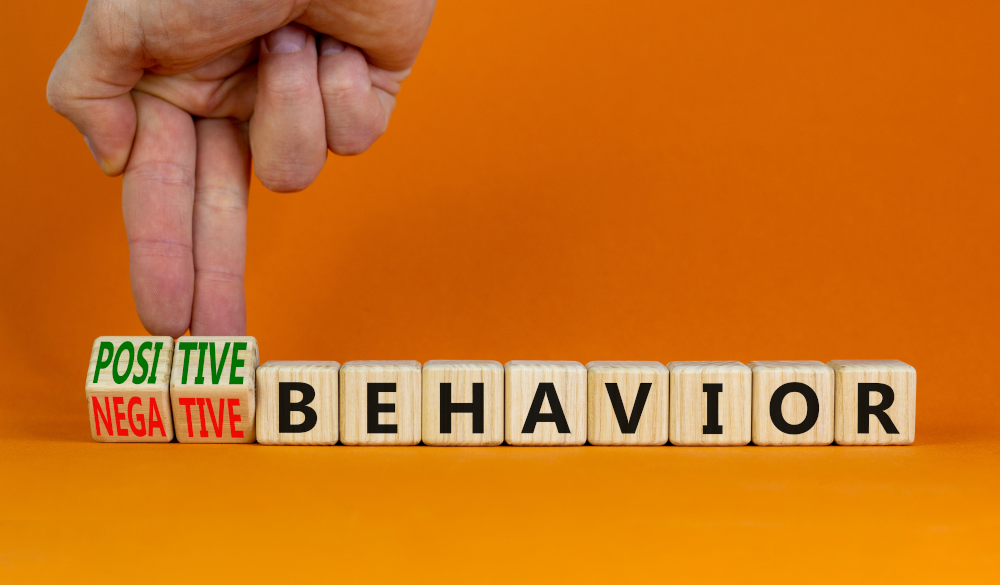 Uitgangspunten behaviorisme
Objectieve kennisverwerving staat centraal: waarneembaar gedrag
Leerprocessen verklaren het gedrag
Geldt voor het ontstaan én voortbestaan van gedrag
Geen principieel onderscheid tussen mensen en dieren
Een kind komt onbeschreven ter wereld
Tabula rasa
Complex gedrag kun je opknippen in kleine stukjes
Reductie
Geschiedenis behaviorisme
Start rond 1920
Bloeiperiode tot 1960
Praktische toepassing staat centraal
Invloed van darwinisme
Drie belangrijke namen:
J. Watson
I. Pavlov
B. Skinner
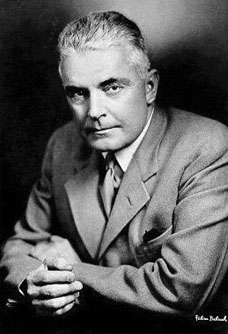 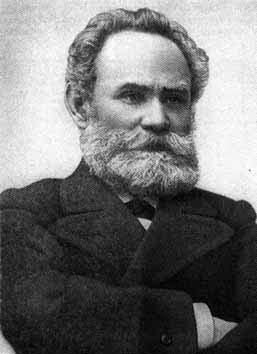 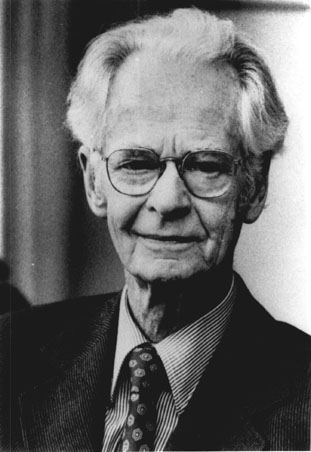 Mensbeeld in het behaviorisme
Niet jijzelf, maar de omgevingseffecten op jouw gedrag sturen vervolgens je gedrag
Dit noem je leerprocessen
Alles wat iemand kan, is geleerd, iemand komt immers blanco ter wereld
Leerprocessen bij mensen verschillen niet principieel van die bij dieren 
De mens is hooguit een ingewikkelde rat
Leerprocessen bij kinderen verschillen niet principieel van die bij volwassenen
Indeling van het behaviorisme
Mensbeeld
Mechanistisch
Organistisch (theorie van Skinner)
Biopsychosociale model
Het psychische niveau wordt centraal gesteld
Impliciet besteedt Skinner ook aandacht aan sociale invloeden
Leerprocessen
Habituatie (gewenningsleren)
Klassiek conditioneren
Operant conditioneren
Model-leren
Leerprocessen verschillen in complexiteit
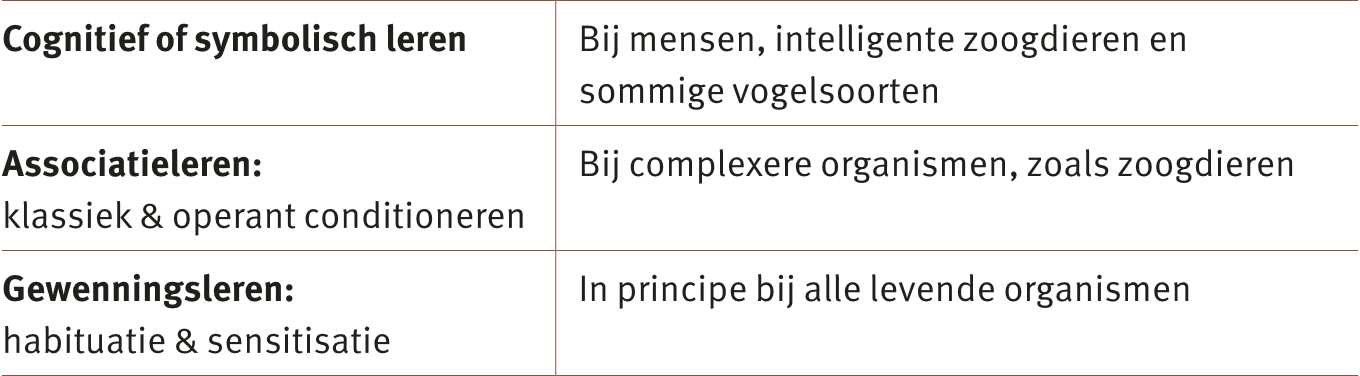 Klassiek conditioneren
Bouwt voort op een al aanwezige reflex
Direct na de geboorte al aantoonbaar
Recente experimenten tonen het al aan bij het ongeboren kind
Gebaseerd op een associatie tussen twee stimuli
Leerproces verloopt vaak onbewust en automatisch
Klassiek conditioneren
Wie wordt geconditioneerd?
Leerwetten klassiek conditioneren
Stimulusdiscriminatie
Bang voor honden → bang voor blaffende honden
Stimulusgeneralisatie
Bang voor slangen → bang voor slangen en palingen
Contiguïteit
Ongeconditioneerde en geconditioneerde stimulus volgen elkaar snel op in tijd
Extinctie
Uitdoving wanneer de geconditioneerde stimulus herhaaldelijk wordt aangeboden zonder de ongeconditioneerde stimulus
Wet van het effect
Gedragingen (responsen) die leiden tot prettige  gevolgen worden herhaald, gedragingen (responsen) die leiden tot onprettige gevolgen blijven voortaan achterwege
(E. Thorndike)
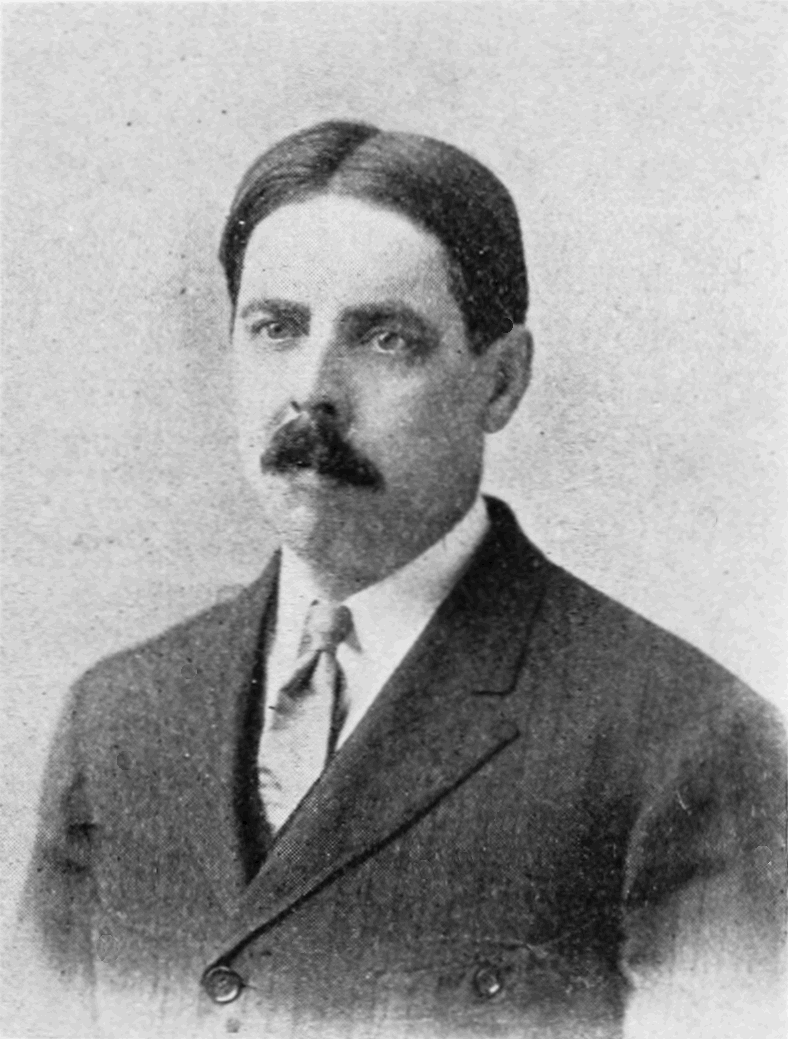 Consequenties op gedrag
Consequenties op gedrag
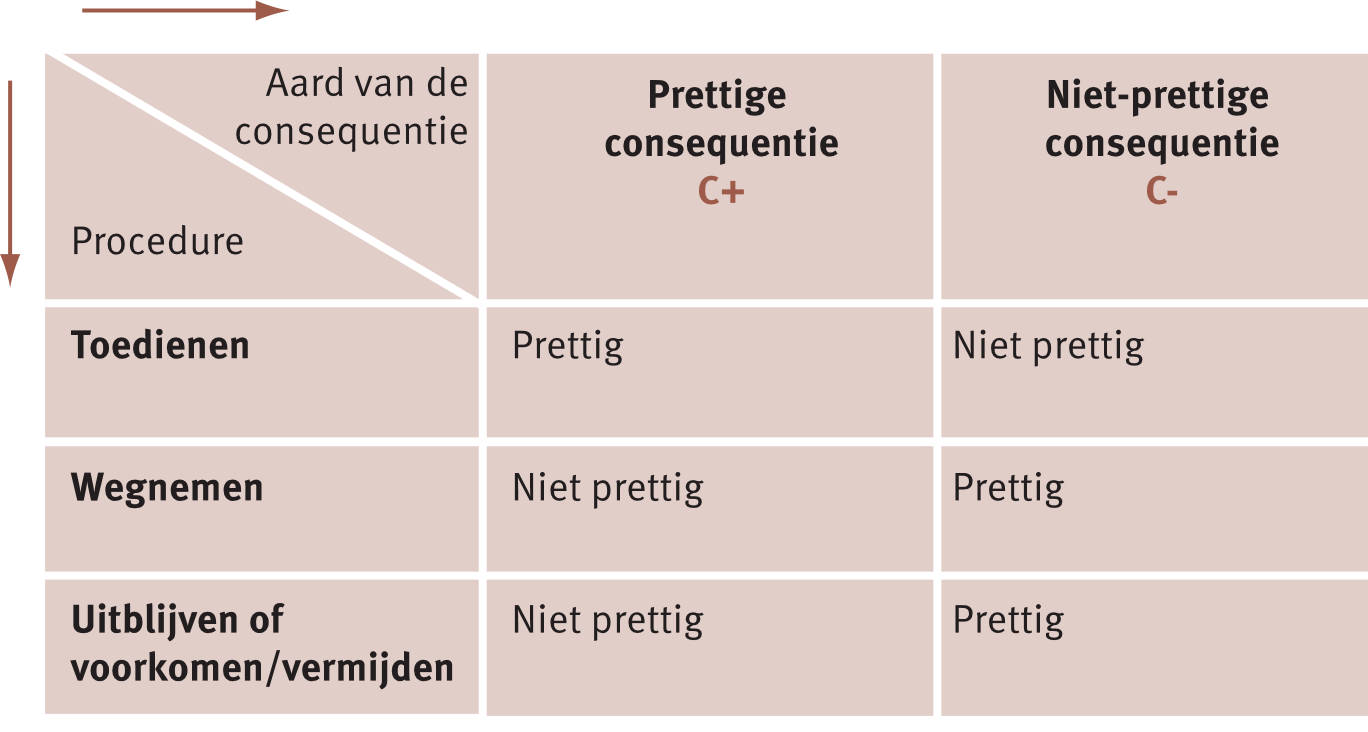 Leerwetten operant conditioneren
Gedrag dooft uit door het te negeren (extinctie)
Gedrag lokt meestal meerdere consequenties uit
Zo nu en dan belonen werkt beter dan altijd belonen
Snelle effecten werken beter
Belonen werkt beter dan straffen
Ritssluitingeffect
In de opvoeding zie je vaak dat het gedrag van het kind en het gedrag van de opvoeder elkaar wederzijds versterken
Handelingen van de twee personen grijpen in elkaar en vormen één sterk geheel. Zoals bij een ritssluiting
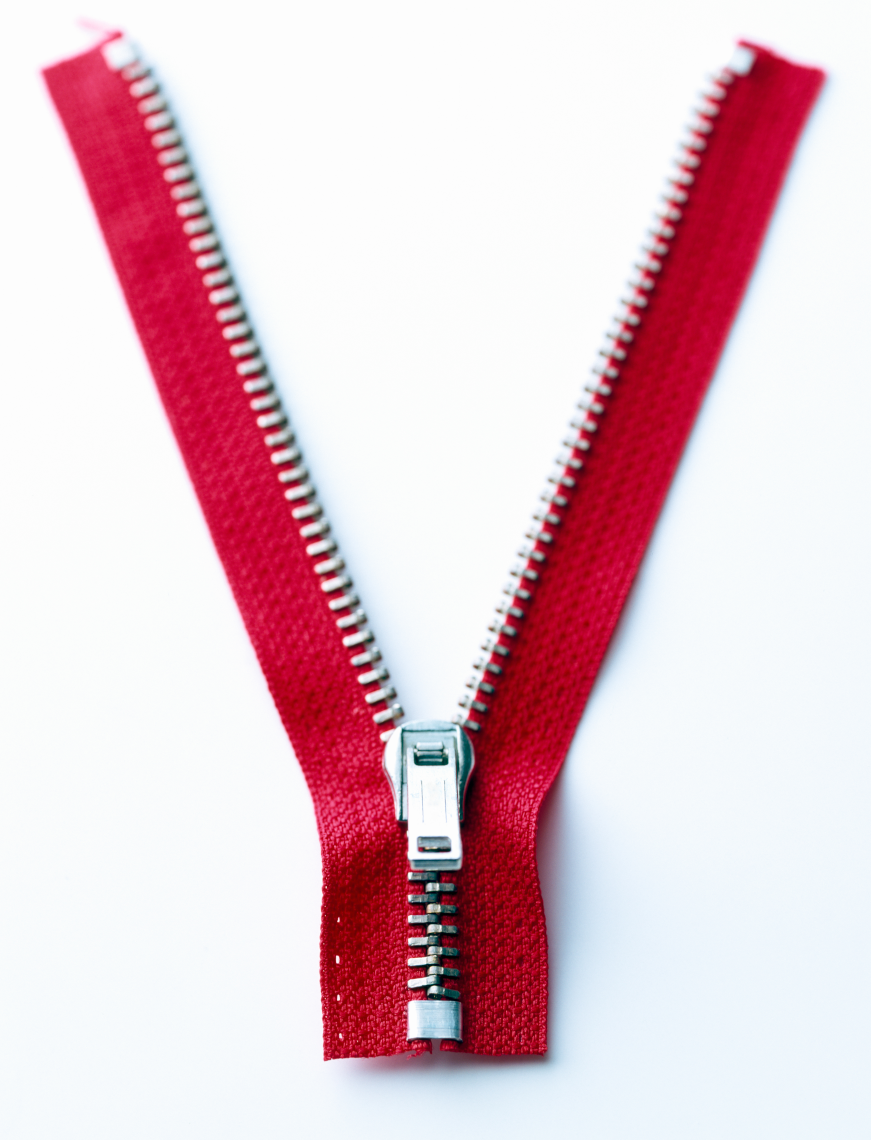 Ritssluitingeffect
Model-leren
Beschreven door A. Bandura met experiment over aanleren van agressief gedrag
Leren door het gedrag van iemand anders te observeren
Ook modellen van televisie en sociale media
Belangrijk principe uit opvoeding is voor-leven
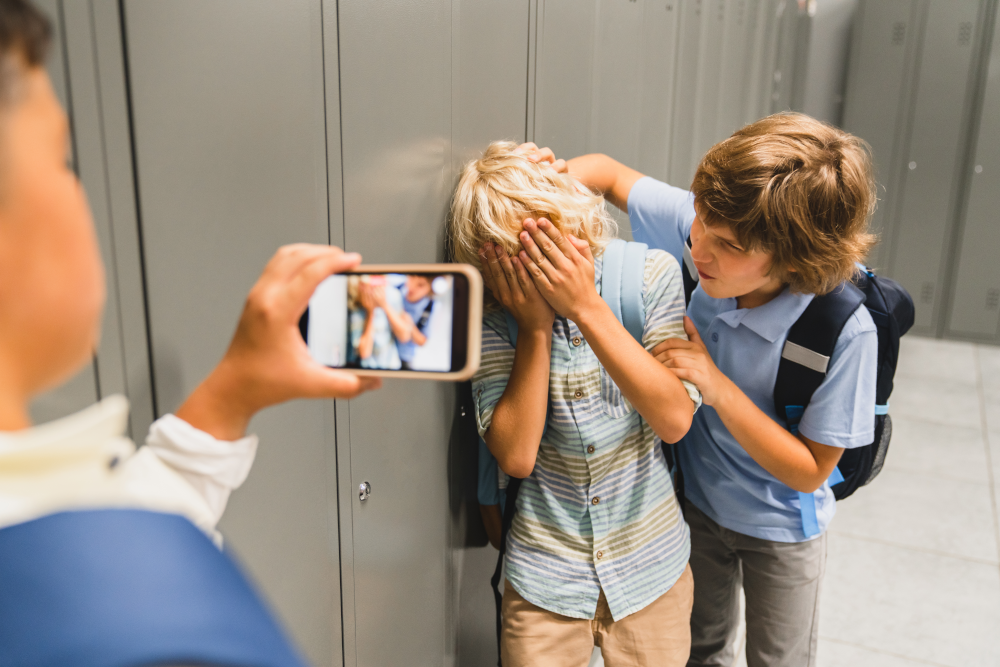 Belangrijke les bij model-leren
Voorbeeldgedrag heeft verhoudingsgewijs de meeste invloed van alle leervormen op het ontstaan van sociaal gedrag
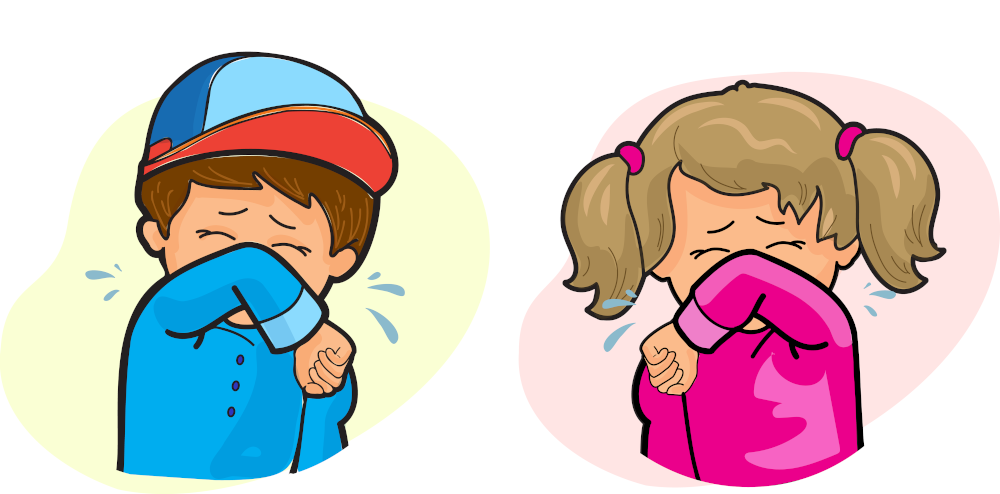 Nieuwe ontwikkelingen in de leerpsychologie
Klassiek behaviorisme bestaat niet meer
Neobehaviorisme is een moderne variant
Aandacht voor interveniërende variabelen. Variabelen tussen stimulus en respons
Meer aandacht voor de inhoud van de black box. Onderzoek naar cognitie en hersenen 
Het gaat meer om het leren van betekenissen en het uitoefenen van controle
Psychische stoornissen: fobie
Tweefactorenmodel
Een (spinnen)fobie ontstaat door klassiek conditioneren
Een fobie blijft bestaan door operant conditioneren (vermijdingsleren)
Doordat spinnen worden vermeden, word je niet angstig (wet van effect)
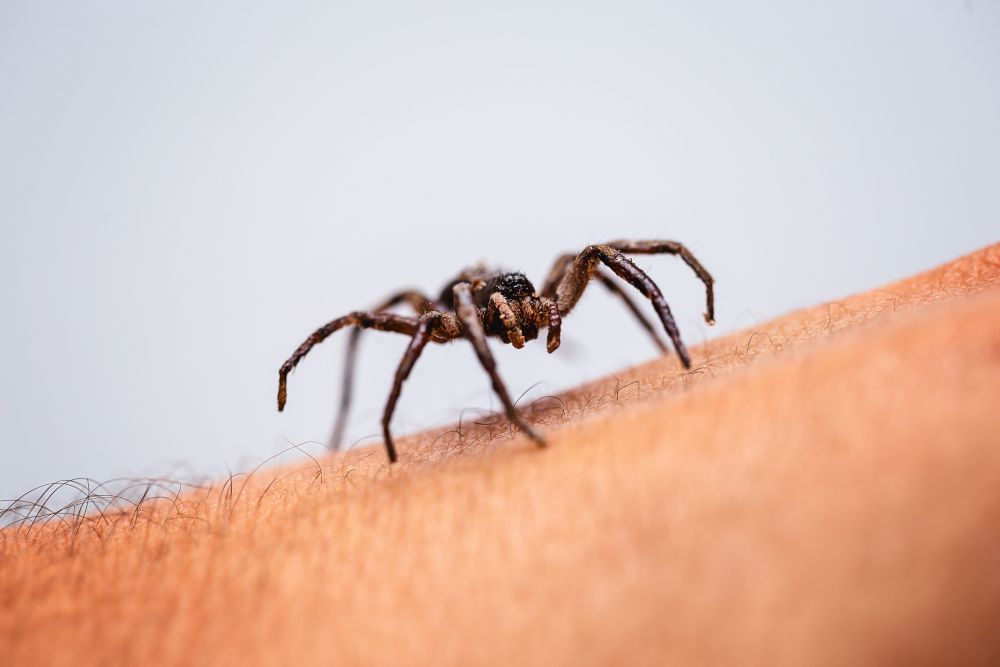 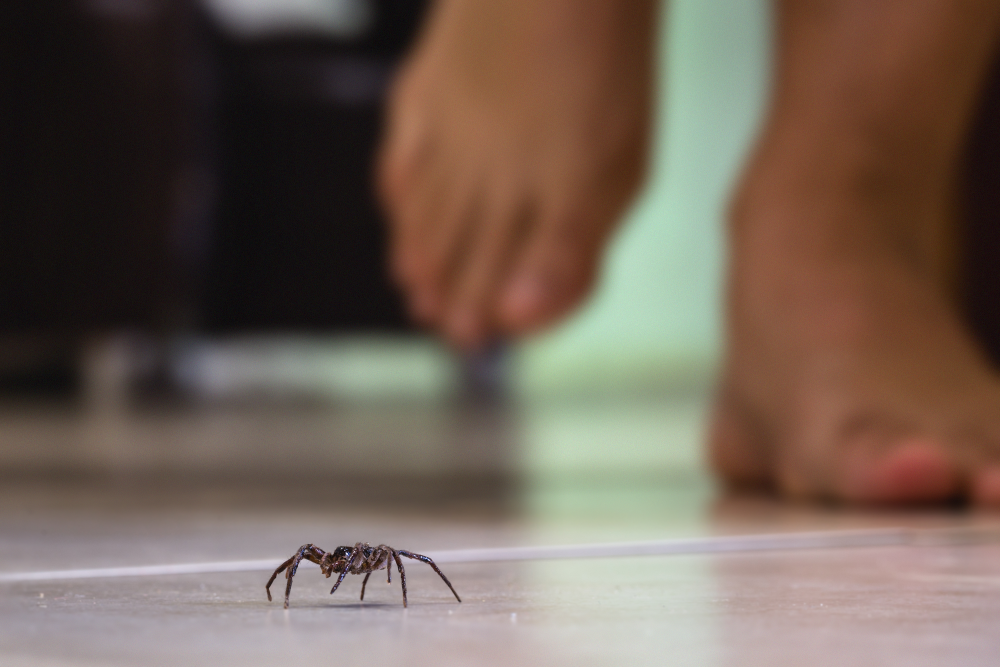 Psychische stoornissen: depressieve-stemmingsstoornis
Aangeleerde hulpeloosheid verklaart depressie
Depressief gedrag kan ontstaan omdat op normaal gedrag geen prettige consequenties volgen
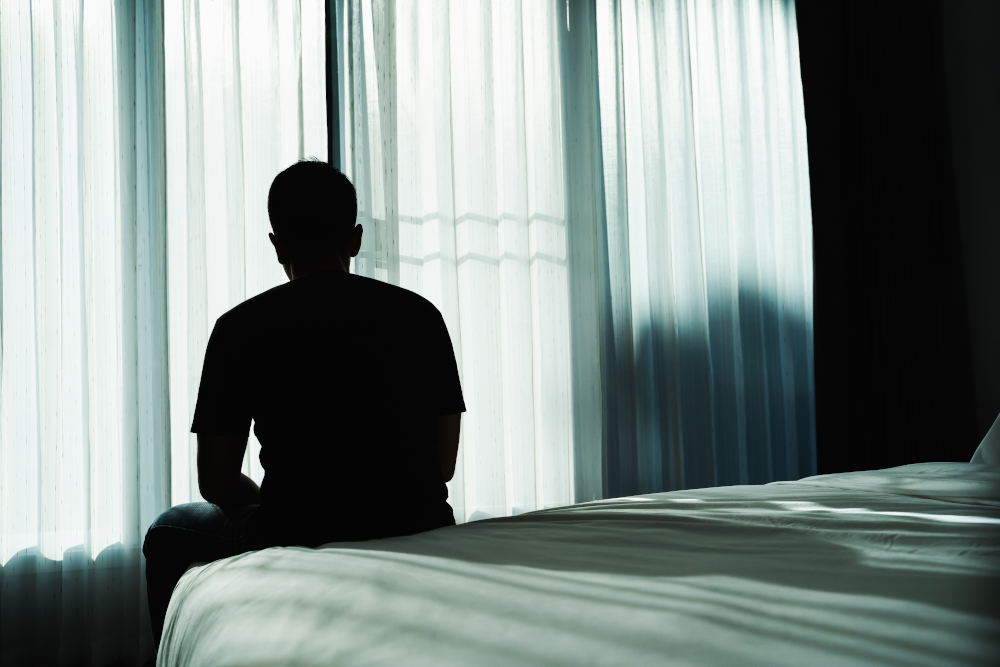 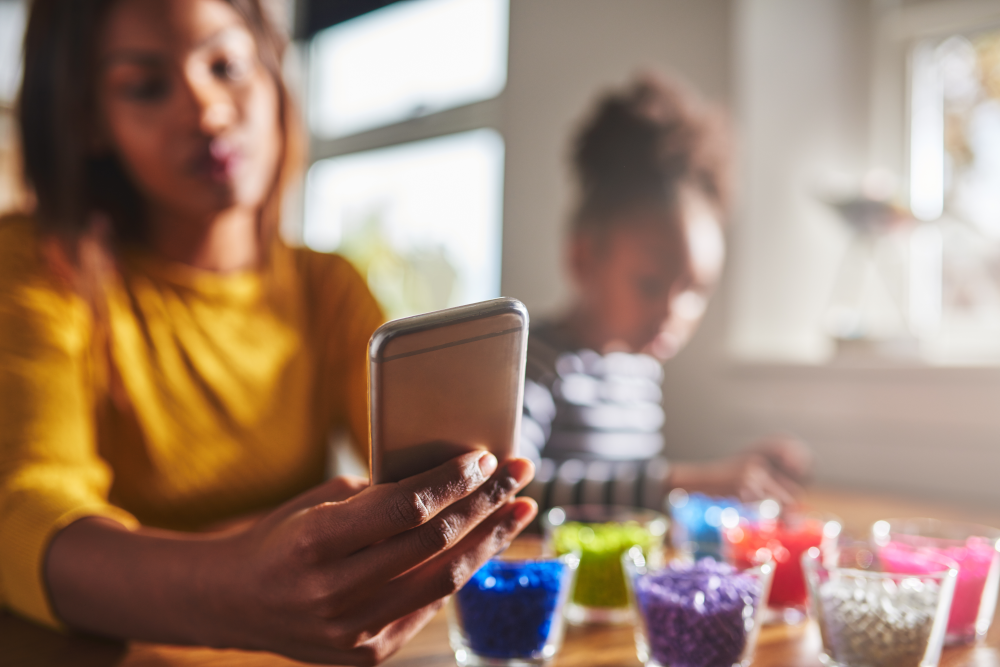 Psychische stoornissen: psychotrauma
Leerprocessen spelen grote rol bij in stand houden en/of verergeren van psychotrauma
Vooral associatieleren
Associatie tussen oorspronkelijke situatie en situaties die daarop lijken
De nieuwe situaties worden geconditioneerde stimuli
Zoals oorlogsveteranen of oorlogsslachtoffers die ‘doordraaien’ bij het vuurwerk met oud en nieuw
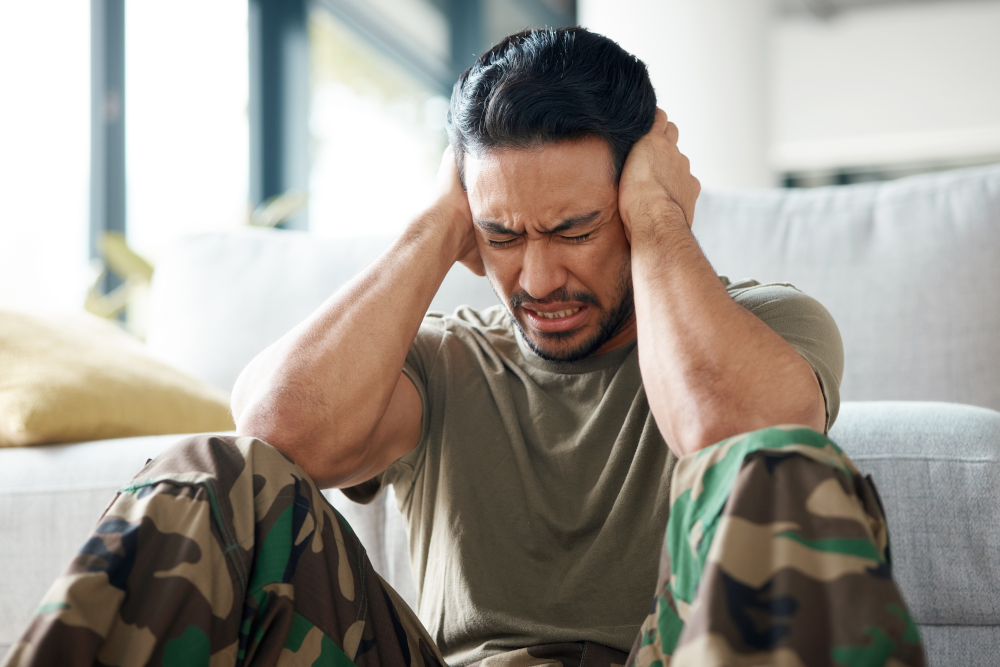 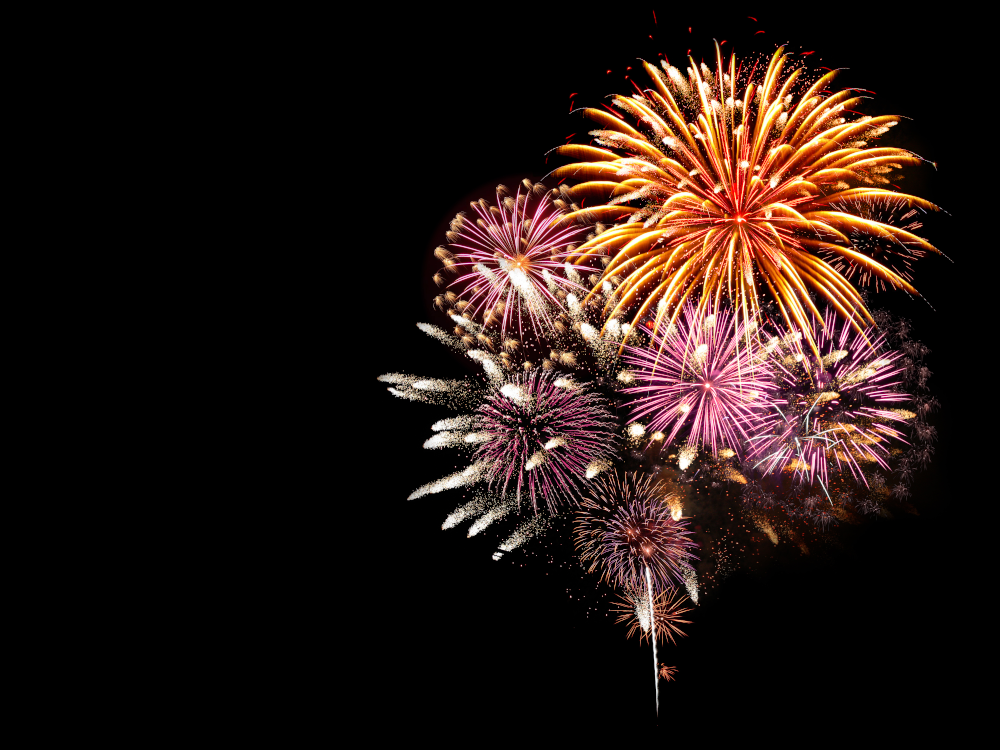 Toepassingen in hulpverlening en opvoeding
Gedragsanalyse
Registratieopdrachten
Exposuretechnieken
Beloningssystemen
Socialevaardigheidstrainingen
Gedragsanalyse
Uitlokkers (stimuli) en effecten van gedrag worden in een schema gezet
S-O-R-C-schema
Vervolgens maken we een nullijn
Frequentie, intensiteit en tijdsduur van problematisch gedrag
Na interventie (bijvoorbeeld negeren) wordt vastgesteld of probleemgedrag op een of meer aspecten is afgenomen
Registratieopdrachten
In feite een verbijzondering van de gedragsanalyse
De cliënt houdt zelf bij hoe vaak ongewenst gedrag en hoe vaak gewenst gedrag voorkomen
Afname van ongewenst gedrag en toename van gewenst gedrag werken zeer motiverend
Bijhouden hoe vaak je sport en hoeveel je afvalt is een simpel voorbeeld
Exposuretechniek
Gebaseerd op klassiek conditioneren
Vaak toegepast bij angstproblemen
Extinctie van angstreactie wordt uitgelokt door blootstelling aan angstwekkende situatie
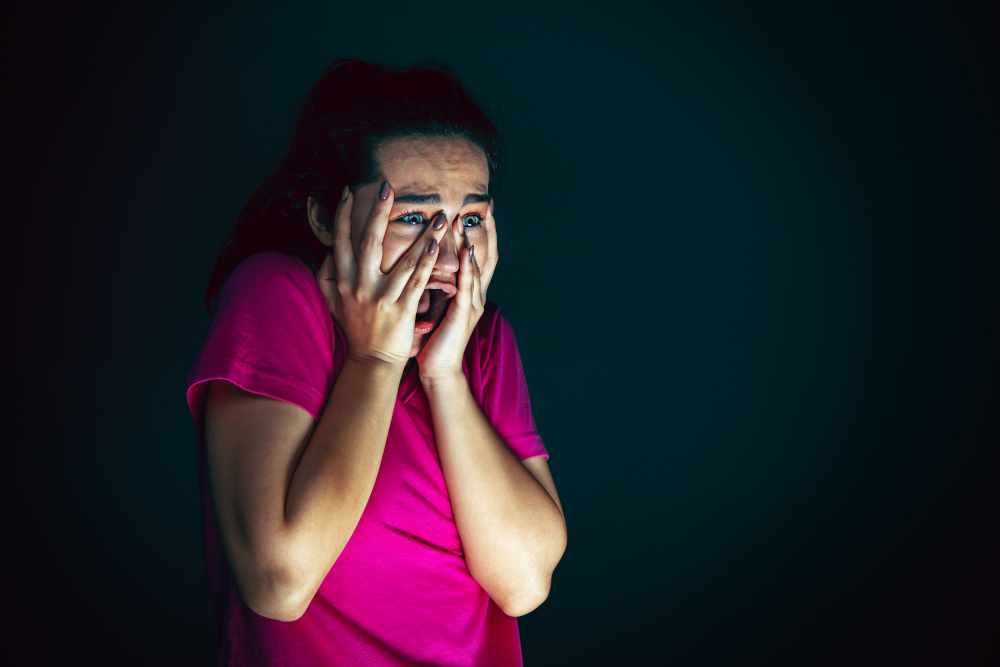 Exposuretechniek: de angsttrap
Beloningssystemen
Gebaseerd op operant conditioneren
Vast omschreven gedrag wordt beloond met een token (stempel of fiche)
Vast aantal tokens kan ingewisseld worden voor een beloning
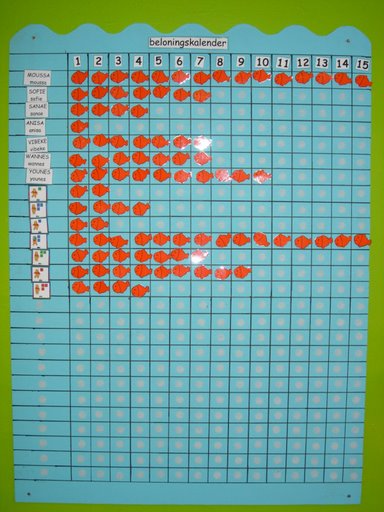 Socialevaardigheidstrainingen
Gebaseerd op operant conditioneren en model-leren
Gewenst gedrag wordt voorgedaan (model)
Bij het uitvoeren van gewenst gedrag wordt dit beloond
Training gaat stap voor stap
Kan toegespitst worden op elk gedrag en elke doelgroep
Mogelijke inhoud van socialevaardigheidstrainingen voor kinderen met ASS en/of ADHD
Een gesprek beginnen met een persoon die onbekend is 
Een klasgenoot een complimentje geven
Iets vragen aan een klasgenoot 
Nee zeggen op een vriendelijke manier
Zeggen dat je iets niet leuk vindt
Iets bespreken met een leerkracht en daarbij gevoelens uiten
Boosheid in bedwang houden (als ouders iets verbieden)
Voorbeeld: het leren van de vaardigheid ‘iets vragen’
Goldstein-methode (Muris et al., 1994)
Kanttekeningen
Cognitie valt niet te ontkennen
Intussen is er meer bekend over hersenprocessen
Ook dieren kennen complexe cognitieve leerprocessen
Ethische problemen kunnen een rol spelen bij strenge toepassing van belonen en straffen 
Gevaar van autoritaire behandelingen
Methoden zijn goed te meten
Gedragstherapie scoort goed in evidence-based onderzoek
De besproken leermechanismen kunnen in andere culturen minder gewaardeerd worden